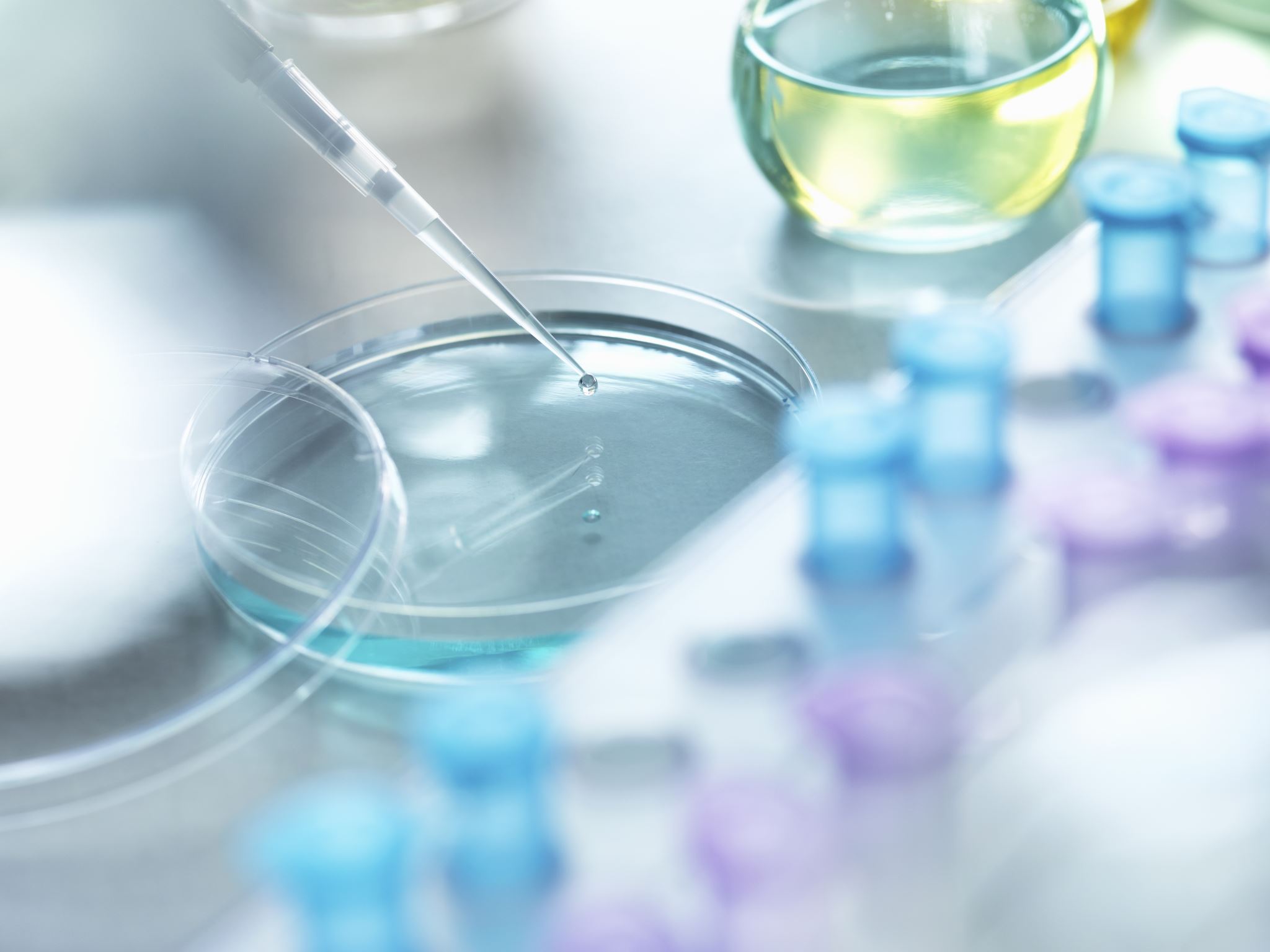 Populations and samples
1I
Populations and Samples
https://www.youtube.com/watch?v=e_h3RBgBx8M&feature=youtu.be
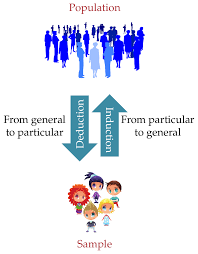 Selecting participants for an experiment
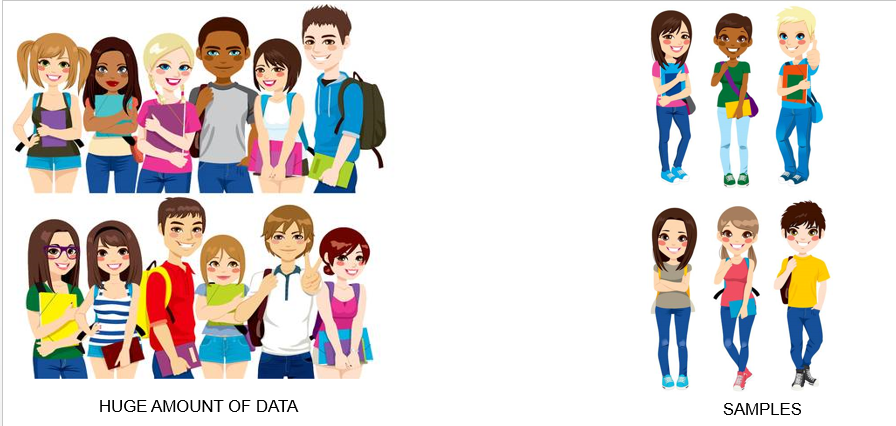 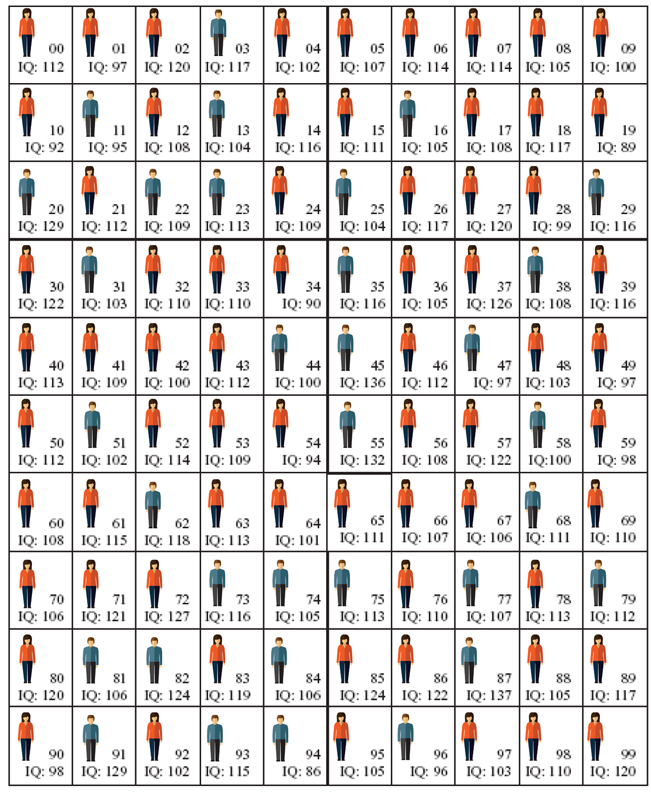 Population Parameters vs.Sample Statistics
𝜇=110
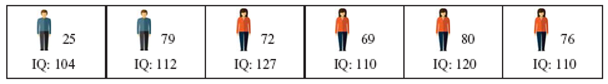 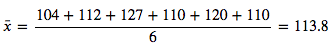 Types of sampling
Simple Random sample SRS- unbiased and fair sample of the population. Everyone had equal chance of being chosen e.g. lottery number draw, post codes, computerised sampling
Stratified sample- Involves dividing the population to be sampled into distinct subgroups or strata then selecting a separate sample from each stratum in the same proportions as they occur in the target population e.g. sex, religion, age culture.
Opportunity/convenience sample- Quick and easy way of selecting participants based on accessibility. e.g. at University,  local school, supermarket.
Simple Random Sample SRS
+ Unbiased
+ Results can be applied to the population

- Can be difficult to obtain information
- Can be costly
Stratified Sampling
+ Unbiased
+ Results can be applied to population
+ Ensures certain groups are represented appropriately

- Time consuming
- Requires access to strata i.e. information about each participant in the group
Convenience Sampling
+ Fast
+ Inexpensive

- Bias
- Unable to be generalised to the population
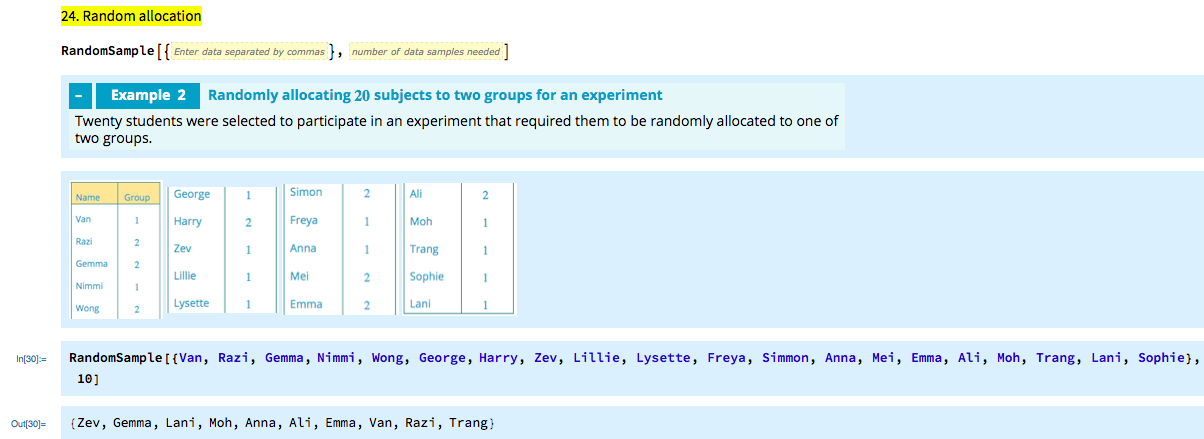 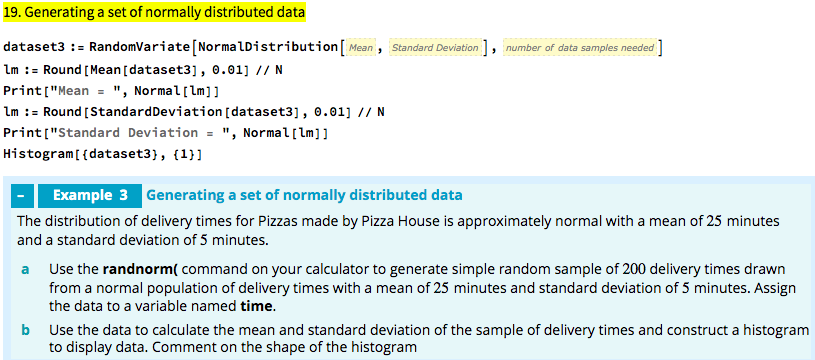 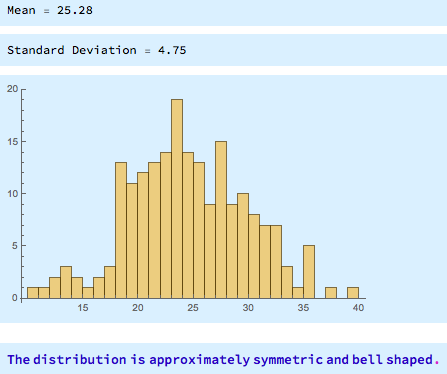 exercises & Summary Book